Chapter 2: Application layer
2.1 Principles of network applications
2.2 Web and HTTP
2.3 FTP 
2.4 Electronic Mail
SMTP, POP3, IMAP
2.5 DNS
2.6 P2P file sharing
2.7 Socket programming with TCP
2.8 Socket programming with UDP
2.9 Building a Web server
PLEASE TURN ALL COMPUTERS OFF DURING THIS LECTURE
2: Application Layer
1
FTP
user
interface
FTP
client
FTP
server
FTP: the file transfer protocol
file transfer
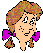 user 
at host
remote file
system
local file
system
transfer file to/from remote host
client/server model
client: side that initiates transfer (either to/from remote)
server: remote host
ftp: RFC 959
ftp server: port 21
2: Application Layer
2
TCP control connection
port 21
TCP data connection
port 20
FTP
client
FTP
server
FTP: separate control, data connections
FTP client contacts FTP server at port 21, TCP is transport protocol
client authorized over control connection
client browses remote directory by sending commands over control connection.
when server receives  file transfer command, server opens 2nd TCP connection (for file) to client
after transferring one file, server closes data connection.
server opens another TCP data connection to transfer another file.
control connection: “out of band”
FTP server maintains “state”: current directory, earlier authentication
2: Application Layer
3
FTP commands, responses
Sample commands:
sent as ASCII text over control channel
USER username
PASS password
LIST return list of file in current directory
RETR filename retrieves (gets) file
STOR filename stores (puts) file onto remote host
Sample return codes
status code and phrase (as in HTTP)
331 Username OK, password required
125 data connection already open; transfer starting
425 Can’t open data connection
452 Error writing file
2: Application Layer
4
[Speaker Notes: STOP HERE AND DO AN EXAMPLE:
Pull up cmd and login
Now go to wireshark and start a capture.
Meander a bit … (use ls, cd, pwd…)
GO back to public_html
GET index.html (ahh we finally see that there is a problem, lets put it in Passive mode.  “quote pasv”
Now get it again. 
Quit
PULL UP WIRESHARK AND FILTER IT FOR FTP.
Show the whole thing line by line – taking about 3 minutes!!!!]
Chapter 2: Application layer
2.1 Principles of network applications
2.2 Web and HTTP
2.3 FTP 
2.4 Electronic Mail
SMTP, POP3, IMAP
2.5 DNS
2.6 P2P file sharing
2.7 Socket programming with TCP
2.8 Socket programming with UDP
2.9 Building a Web server
2: Application Layer
5
user
agent
user
agent
user
agent
user
agent
user
agent
user
agent
SMTP
SMTP
SMTP
mail
server
mail
server
mail
server
outgoing 
message queue
user mailbox
Electronic Mail
Three major components: 
user agents 
mail servers 
simple mail transfer protocol: SMTP
User Agent
a.k.a. “mail reader”
composing, editing, reading mail messages
e.g., Eudora, Outlook, elm, Mozilla Thunderbird
outgoing, incoming messages stored on server
2: Application Layer
6
user
agent
user
agent
user
agent
user
agent
user
agent
user
agent
SMTP
SMTP
SMTP
mail
server
mail
server
mail
server
Electronic Mail: mail servers
Mail Servers 
mailbox contains incoming messages for user
message queue of outgoing (to be sent) mail messages
SMTP protocol between mail servers to send email messages
client: sending mail server
“server”: receiving mail server
2: Application Layer
7
Electronic Mail: SMTP [RFC 2821]
uses TCP to reliably transfer email message from client to server, port 25
direct transfer: sending server to receiving server
three phases of transfer
handshaking (greeting)
transfer of messages
closure
command/response interaction
commands: ASCII text
response: status code and phrase
messages must be in 7-bit ASCII 
So we often find things MIME encoded (Multi-purpose Internet Mail Extensions)
2: Application Layer
8
Scenario: Alice sends message to Bob
user
agent
user
agent
mail
server
mail
server
4) SMTP client sends Alice’s message over the TCP connection
5) Bob’s mail server places the message in Bob’s mailbox
6) Bob invokes his user agent to read message
1) Alice uses UA to compose message and uses “to” bob@someschool.edu
2) Alice’s UA sends message to her mail server; message placed in message queue
3) Client side of SMTP opens TCP connection with Bob’s mail server
1
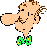 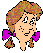 2
6
3
4
5
2: Application Layer
9
Sample SMTP interaction
S: 220 hamburger.edu 
     C: HELO crepes.fr 
     S: 250  Hello crepes.fr, pleased to meet you 
     C: MAIL FROM: <alice@crepes.fr> 
     S: 250 alice@crepes.fr... Sender ok 
     C: RCPT TO: <bob@hamburger.edu> 
     S: 250 bob@hamburger.edu ... Recipient ok 
     C: DATA 
     S: 354 Enter mail, end with "." on a line by itself 
     C: Do you like ketchup? 
     C: How about pickles? 
     C: . 
     S: 250 Message accepted for delivery 
     C: QUIT 
     S: 221 hamburger.edu closing connection
2: Application Layer
10
Try SMTP interaction for yourself:
telnet servername 25
see 220 reply from server
enter HELO, MAIL FROM, RCPT TO, DATA, QUIT commands 
above lets you send email without using email client (reader)
2: Application Layer
11
SMTP: final words
SMTP uses persistent connections
SMTP requires message (header & body) to be in 7-bit ASCII
SMTP server uses CRLF.CRLF to determine end of message
Comparison with HTTP:
HTTP: pull
SMTP: push
both have ASCII command/response interaction, status codes
HTTP: each object encapsulated in its own response msg
SMTP: multiple objects sent in multipart msg
2: Application Layer
12
Mail message format
SMTP: protocol for exchanging email msgs
RFC 822: standard for text message format:
header lines, e.g.,
To:
From:
Subject:
different from SMTP commands!
body
the “message”, ASCII characters only
header
blank
line
body
2: Application Layer
13
From: alice@crepes.fr 
To: bob@hamburger.edu 
Subject: Picture of yummy crepe. 
MIME-Version: 1.0 
Content-Transfer-Encoding: base64 
Content-Type: image/jpeg 

base64 encoded data ..... 
......................... 
......base64 encoded data
Message format: multimedia extensions
MIME: multimedia mail extension, RFC 2045, 2056
additional lines in msg header declare MIME content type
MIME version
method used
to encode data
multimedia data
type, subtype, 
parameter declaration
encoded data
2: Application Layer
14
user
agent
user
agent
sender’s mail 
server
SMTP
Mail access protocols
SMTP
access
protocol
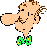 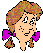 receiver’s mail 
server
SMTP: delivery/storage to receiver’s server
Mail access protocol: retrieval from server
POP: Post Office Protocol [RFC 1939]
authorization (agent <-->server) and download 
IMAP: Internet Mail Access Protocol [RFC 1730]
more features (more complex)
manipulation of stored msgs on server
HTTP: gmail, Hotmail, Yahoo! Mail, etc.
2: Application Layer
15
[Speaker Notes: YOU ARE INTRODUCING:

POP

IMAP]
POP3 protocol
S: +OK POP3 server ready 
C: user bob 
S: +OK 
C: pass hungry 
S: +OK user successfully logged on
authorization phase
client commands: 
user: declare username
pass: password
server responses
+OK
-ERR
transaction phase, client:
list: list message numbers
retr: retrieve message by number
dele: delete
quit
C: list 
     S: 1 498 
     S: 2 912 
     S: . 
     C: retr 1 
     S: <message 1 contents>
     S: . 
     C: dele 1 
     C: retr 2 
     S: <message 1 contents>
     S: . 
     C: dele 2 
     C: quit 
     S: +OK POP3 server signing off
2: Application Layer
16
POP3 (more) and IMAP
More about POP3
Previous example uses “download and delete” mode.
Bob cannot re-read e-mail if he changes client
“Download-and-keep”: copies of messages on different clients
POP3 is stateless across sessions
IMAP
Keep all messages in one place: the server
Allows user to organize messages in folders
IMAP keeps user state across sessions:
names of folders and mappings between message IDs and folder name
2: Application Layer
17
What did we do today?
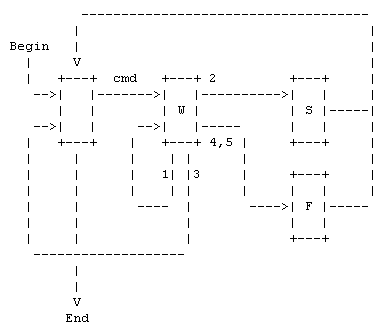 We looked at an RFC
We used it to find info about FTP
We demo’d some protocols
We used wireshark to 				      examine the protocol

We learned how to find information
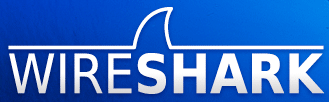 Why did I have you turn off computers for today’s lecture?